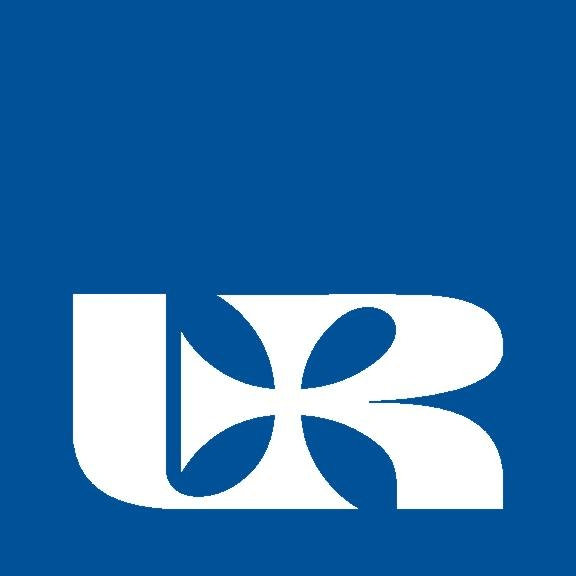 Universität RzeszówInstitut für Wirtschaft und Finanzen
Verbraucherinsolvenz
Bearbeitet von: 
                                            Marta Marciniec Studentin des 1. Studienjahres (2022/2023)Studienfach: Finanz-und Rechnungswesen
Fachrichtung: Buchhaltung und Finanzprüfung
Agenda:
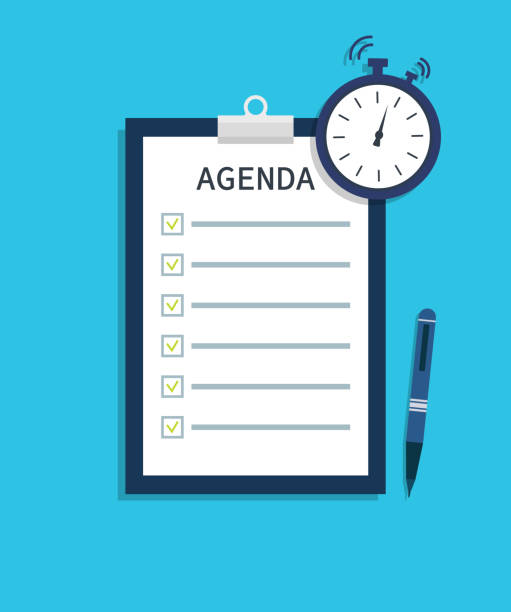 Begriff Verbraucherinsolvenz
 Historische Umriss
 Personen, die berechtigt sind, eine Verbraucherinsolvenz anzumelden
 Vorteile der Verbraucherinsolvenz in Deutschland
 Nachteile der Verbraucherinsolvenz in Deutschland
 Zahl der angemeldeten Verbraucherinsolvenzen in Polen und Deutschland
Verbraucherinsolvenz - Definition
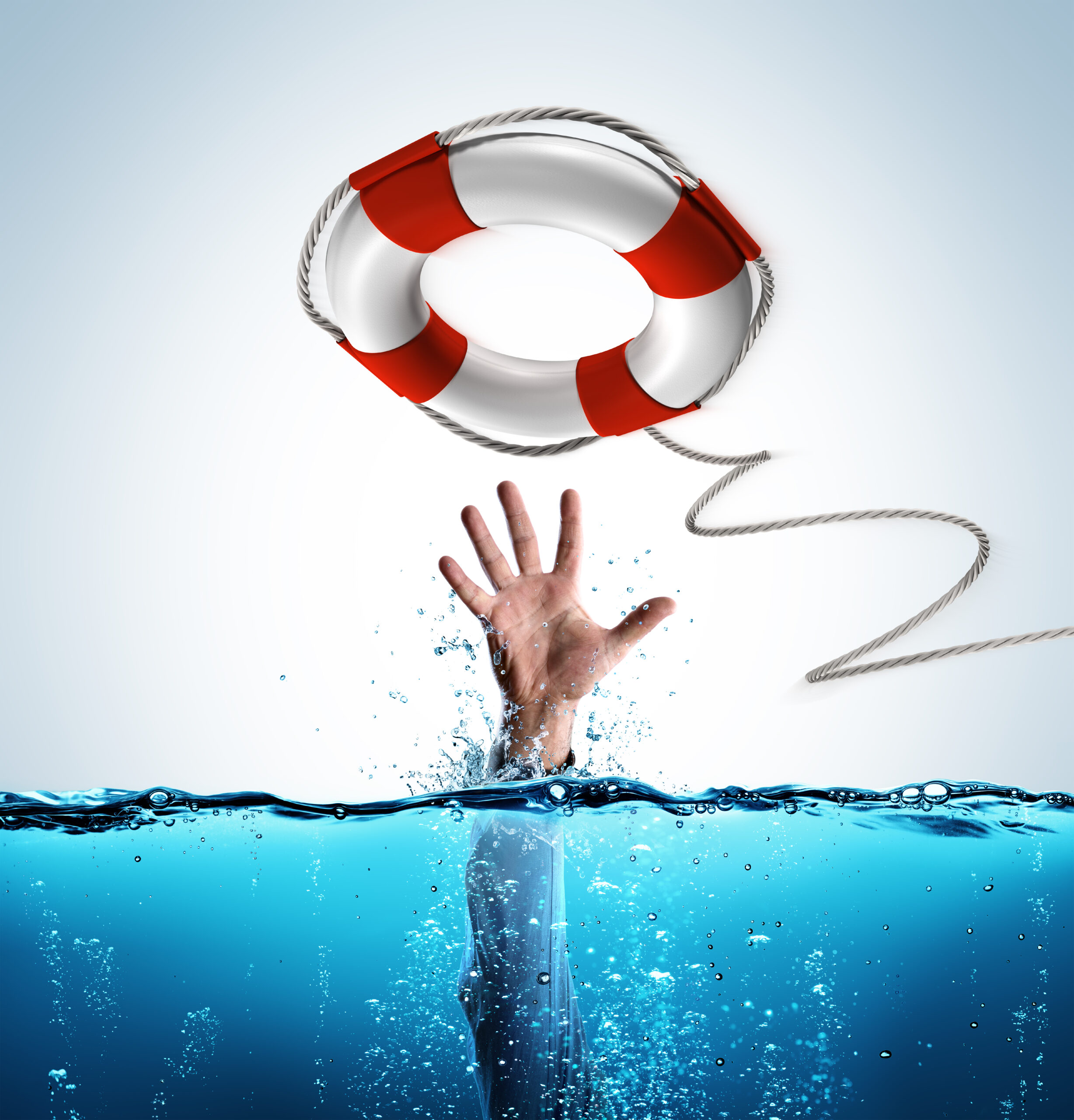 Verbraucherinsolvenz (umgangssprachlich Privatinsolvenz) ist die gerichtliche Schuldenregulierung bei zahlungsunfähigen natürlichen Personen. In diesem Fall wird das Verbraucherinsolvenzverfahren durchgeführt.
https://germania-inkasso.de/lexikon/verbraucherinsolvenz/
https://www.123rf.com/photo_62497160_rescue-concept-businessman-in-lifebelt-to-help-drowning.html
Historische Ansicht
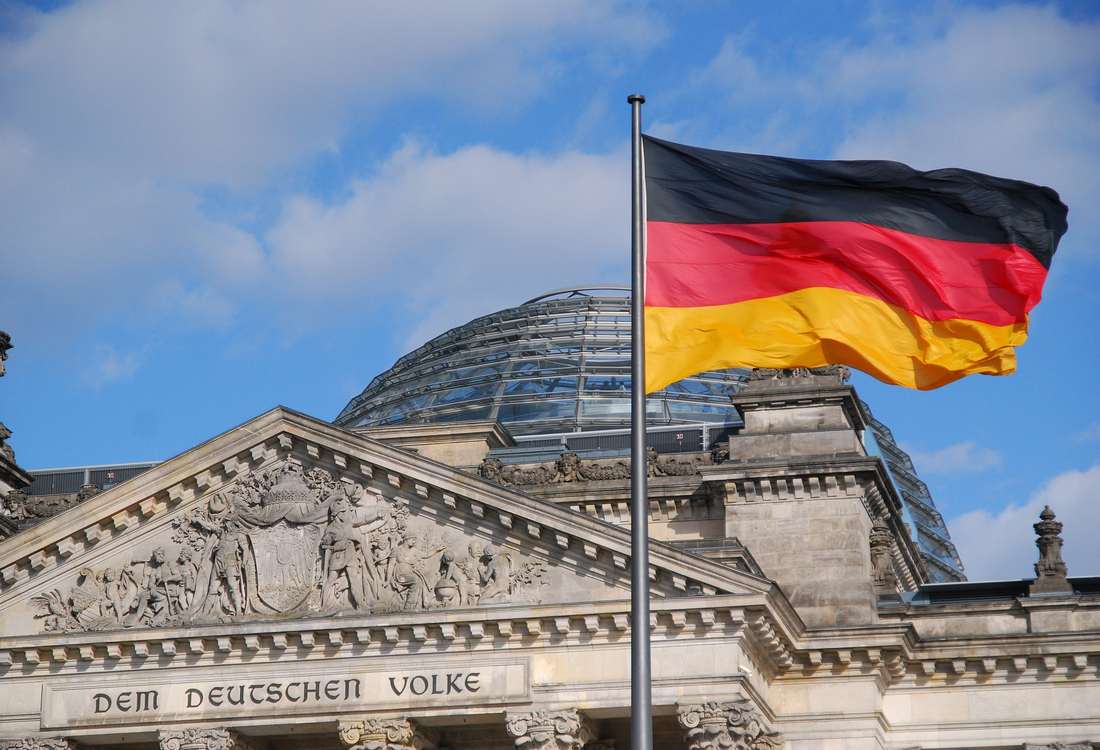 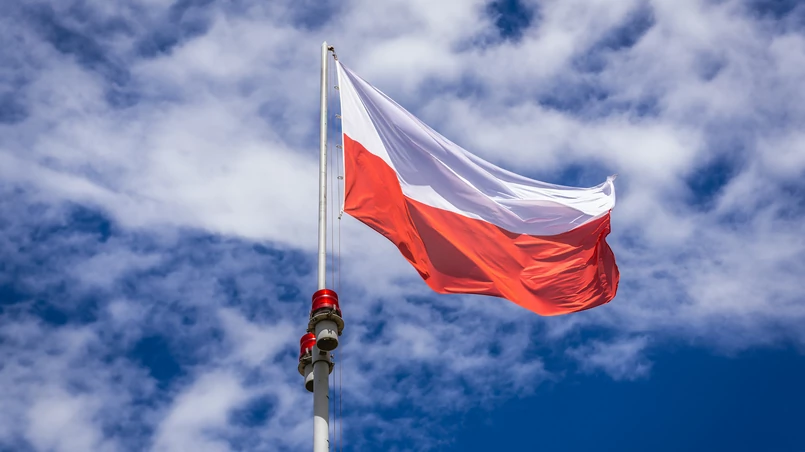 Ab 1999 – Deutschland
Ab 31. März 2009 - Polen
https://www.verbraucherzentrale.nrw/wissen/geld-versicherungen/kredit-schulden-insolvenz/privatinsolvenz-in-nrw-rueckblick-auf-20-jahre-insolvenzordnung-39749
https://justynaniemiecki.pl/flaga-niemiec-co-oznaczaja-kolory-niewole-bitwe-wolnosc/
https://www.gazetaprawna.pl/wiadomosci/kraj/artykuly/8411201,dzien-flagi-rzeczypospolitej-polskiej-skad-wzielo-sie-swieto.html
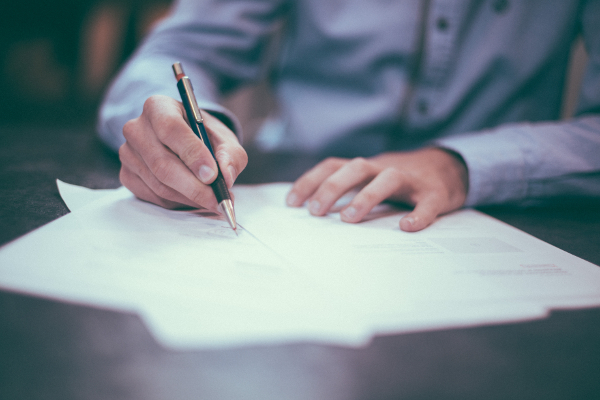 Wer darf einen Verbraucherinsolvenzantrag stellen?
Arbeitnehmer, 
 Geringverdienende, 
 Rentner
 Bezieher von Arbeitslosengeld
 Personen, die zuvor selbstständig waren (unter bestimmten Voraussetzungen)
http://www.krb.edu.pl/jak-wypelnic-wniosek-o-dotacje-z-urzedu-pracy/
Vorteile der Verbraucherinsolvenz in Deutschland
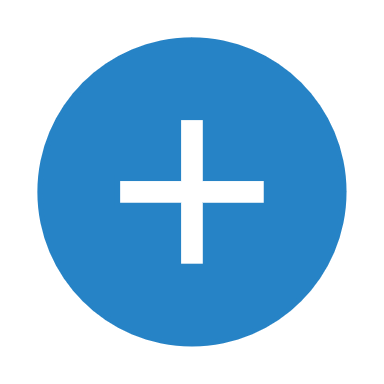 Vorteile:
 Chance auf Neuanfang
 Schuldenfrei
 Ende der Gerichtsvollzieherbesuche
 keine Probleme mit Gläubigern
https://polskiobserwator.de/osiedlenie-sie/jak-oglosic-upadlosc-konsumencka-w-niemczech-2022-rok/#h-zalety-i-wady-upadlosci-konsumenckiej-w-niemczech
https://www.talerbox.com/privatinsolvenz-einfach-erklart-lohnt-es-sich-oder-finger-davon-lassen/
Nachteile der Verbraucherinsolvenz in Deutschland
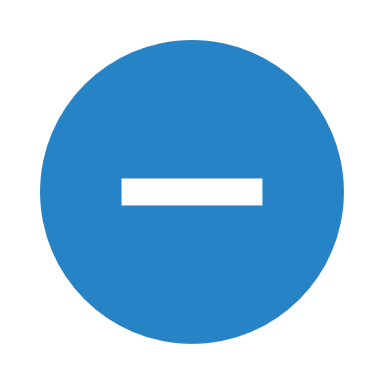 Nachteile:
 Arbeitgeber erhällt Kenntnis 
 Pfändung des Einkommen
 lange Dauer der Insolvenz
 eingeschränker Konsum
 Kosten
 Schwierigkeiten beim Wohnungswechsel
https://polskiobserwator.de/osiedlenie-sie/jak-oglosic-upadlosc-konsumencka-w-niemczech-2022-rok/#h-zalety-i-wady-upadlosci-konsumenckiej-w-niemczech
https://www.talerbox.com/privatinsolvenz-einfach-erklart-lohnt-es-sich-oder-finger-davon-lassen/
/
https://de.statista.com/statistik/daten/studie/2454/umfrage/verbraucherinsolvenzen/ 
https://www.bankier.pl/wiadomosc/Liczba-upadlosci-konsumenckich-w-2022-roku-8469769.html
Quellen:
https://germania-inkasso.de/lexikon/verbraucherinsolvenz/
https://www.123rf.com/photo_62497160_rescue-concept-businessman-in-lifebelt-to-help-drowning.html
https://www.schuldenanalyse-kostenlos.de/c/zahlungsunfaehigkeit/#definition
https://biznes.interia.pl/firma/news-sposoby-na-trudnych-niewyplacalnych-dluznikow,nId,4173564
https://www.verbraucherzentrale.nrw/wissen/geld-versicherungen/kredit-schulden-insolvenz/privatinsolvenz-in-nrw-rueckblick-auf-20-jahre-insolvenzordnung-39749
https://justynaniemiecki.pl/flaga-niemiec-co-oznaczaja-kolory-niewole-bitwe-wolnosc/
https://www.gazetaprawna.pl/wiadomosci/kraj/artykuly/8411201,dzien-flagi-rzeczypospolitej-polskiej-skad-wzielo-sie-swieto.html
http://www.krb.edu.pl/jak-wypelnic-wniosek-o-dotacje-z-urzedu-pracy/
https://polskiobserwator.de/osiedlenie-sie/jak-oglosic-upadlosc-konsumencka-w-niemczech-2022-rok/#h-zalety-i-wady-upadlosci-konsumenckiej-w-niemczech
https://www.talerbox.com/privatinsolvenz-einfach-erklart-lohnt-es-sich-oder-finger-davon-lassen/
https://www.bankier.pl/wiadomosc/Liczba-upadlosci-konsumenckich-w-2022-roku-8469769.html 
https://de.statista.com/statistik/daten/studie/2454/umfrage/verbraucherinsolvenzen/
Danke für Ihre Aufmerksamkeit!